Aspek Pemasaran
Udinus Entrepreneurship Center
Pemasaran
Definisi Pemasaran menurut American Marketing Asociation:
Marketing adalah fungsi organisasional dan seperangkat proses untuk menciptakan, mengkomunikasikan, dan menyampaikan nilai kepada konsumen dan untuk mengatur hubungan konsumen dengan jalan yang menguntungkan organisasi dan stakeholder.

Pemasaran merupakan ujung tombak sebuah usaha
Pemasaran tidak sekedar menjual (selling) tetapi memasarkan produk dengan perencanaan dan strategi.
Hakikat Pasar
Pasar Adalah....
(1) 	Individu atau organisasi dengan (2) 	Kebutuhan atau keinginan, dan dengan (3) 	kemampuan dan (4) 	kemauan untuk membeli.  * Sekelompok orang yang karakteristiknya kurang satu dari karakteristik tersebut tidak dapat dikatakan sebagai pasar.
Segmentasi / Membagi Pasar
(Segmenting)
Segmentasi Pasar
Pentingnya Segmentasi Pasar :
Pasar mempunyai berbagai kebutuhan dan pilihan produk. 
Pemasar dapat menetapkan kebutuhan konsumen lebih baik.

Pembuat keputusan dapat menetapkan sasaran dan mengalokasikan sumber daya lebih akurat.
Dasar-Dasar Segmentasi
Karakteristik individu, kelompok, atau organisasi yang digunakan untuk membagi keseluruhan pasar dalam segmen-segmen (variabel-variabel)
Geografis
Demografis
Dasar-Dasar
Yang digunakan 
untuk 
segmentasi
Psikografis
Pencarian Manfaat
Tingkat pemakaian
Dasar-Dasar Segmentasi
Segmentasi Geografis
Membagi pasar berdasarkan : 
Wilayah negara atau dunia, 
Iklim.
Segmentasi Demografis
Segmentasi pasar terhadap :
Umur 
Jender 
Pendapatan 
Etnik 
Siklus hidup keluarga
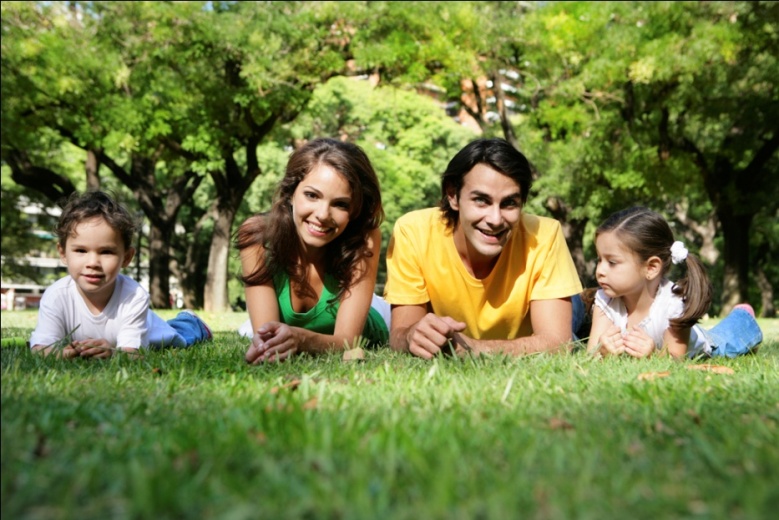 Aspek Siklus Hidup Keluarga
Usia
StatusPerkawinan
Jumlah Anak
Segmentasi Psikografis
Segmentasi berdasarkan :
Personalitas
Motivasi 
Gaya hidup
Geodemografis.
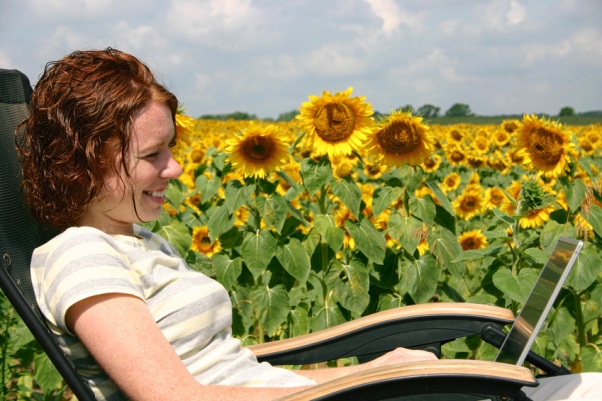 Aspek Geodemografis
Kombinasi segmentasi geografis, demografis, dan gaya hidup
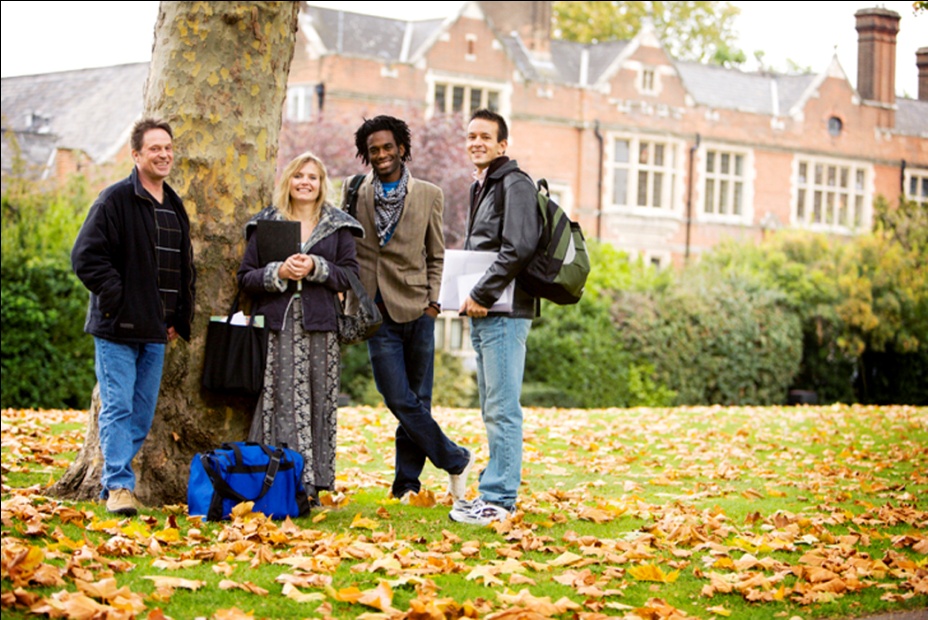 Segmentasi Manfaat
Proses pengelompokan konsumen dalam segmen pasar disesuaikan dengan manfaat yang mereka cari untuk produk tersebut
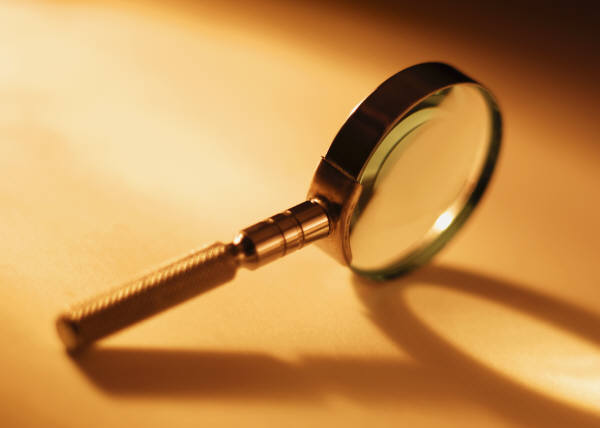 Segmentasi Tingkat Pemakaian
Membagi pasar berdasar :
Jumlah yang dibeli atau dikonsumsi
Tingkat kesenangan (fanatisme)
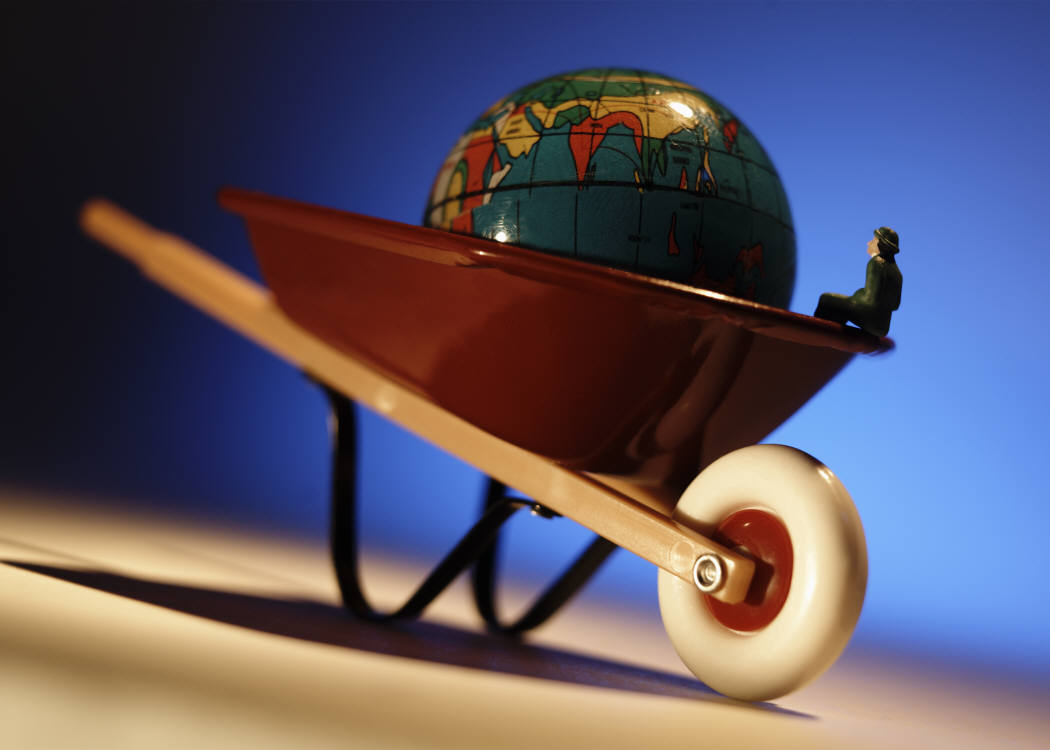 Membidik Pasar Sasaran (Targeting)
Membidik Pasar
Individu atau organisasi yang membidik atau memilih pasar yang dimaksudkan untuk memenuhi kebutuhannya
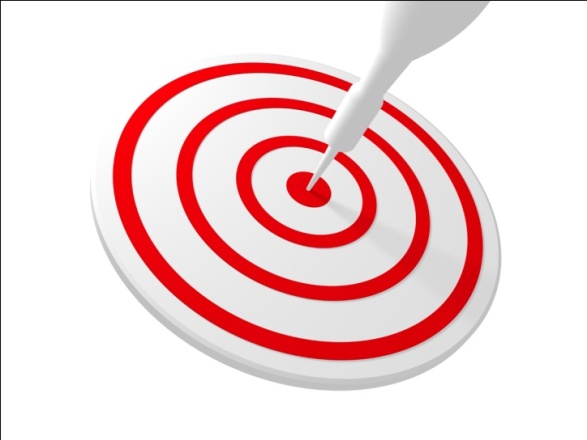 Strategi Membidik Pasar
Strategi “Terkonsentrasi/Satu Segment”
Strategi “Tidak Membedakan”
Strategi “Multisegment”
Strategi Membidik Pasar
Strategi “Tidak Membedakan” : Strategi yang tidak membedakan segmen apapun, dengan kata lain strategi ini mengabaikan segmentasi. 
Strategi Terkonsentrasi / Satu Segmen : Strategi yang memilih satu segmen pasar saja (ceruk pasar). Strategi ini cocok digunakan pada usaha yang mempunyai sumber daya terbatas.
Strategi Multisegmen : Strategi membidik pasar yang memilih lebih dari satu segmen pasar. Strategi ini biasa digunakan oleh perusahaan besar.
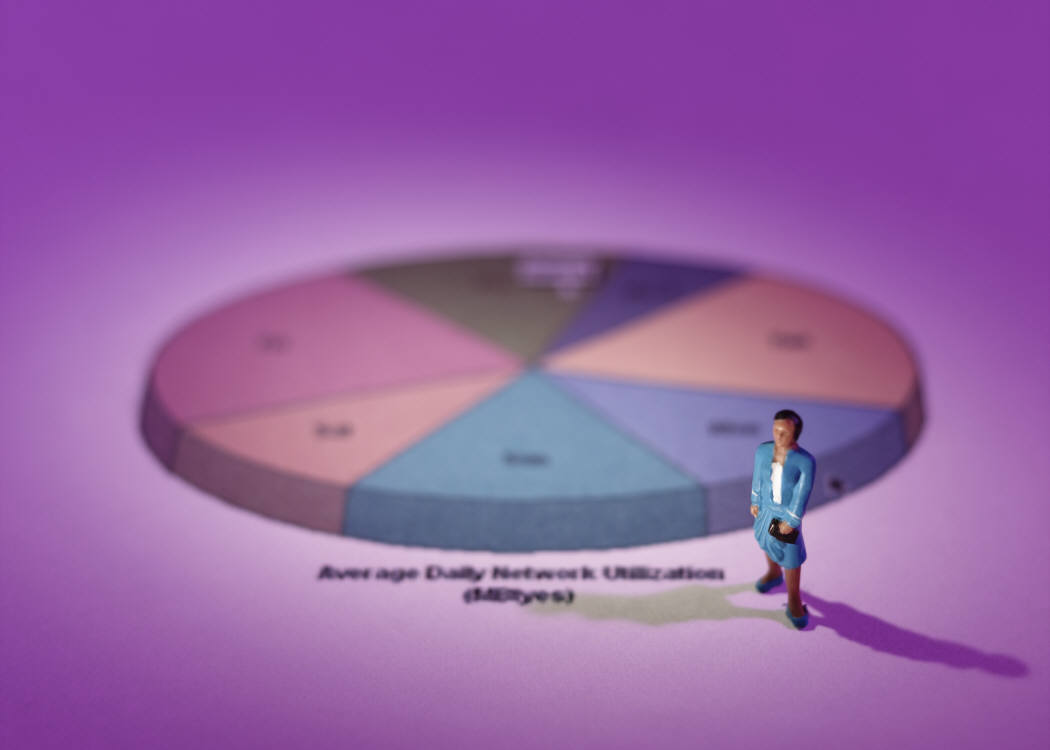 Memposisikan Produk
(Positioning)
Memposisikan Produk
Menempatkan produk atau merek yang menempati dalam pikiran konsumen secara relatif dalam upaya persaingan.
Perusahaan dapat memposisikan produknya melalui slogannya, misal:
Speed You Can Trust (Speedy)
Connecting People (Nokia)
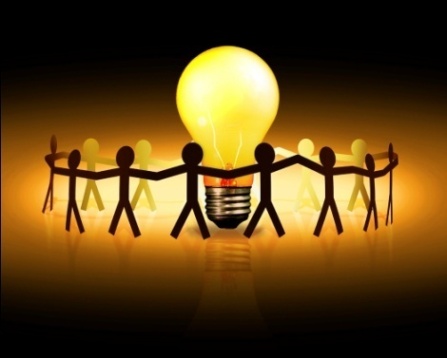 Diferensiasi Produk
Suatu strategi posisi yang digunakan perusahaan untuk membedakan produk-produk mereka dari pesaingnya.
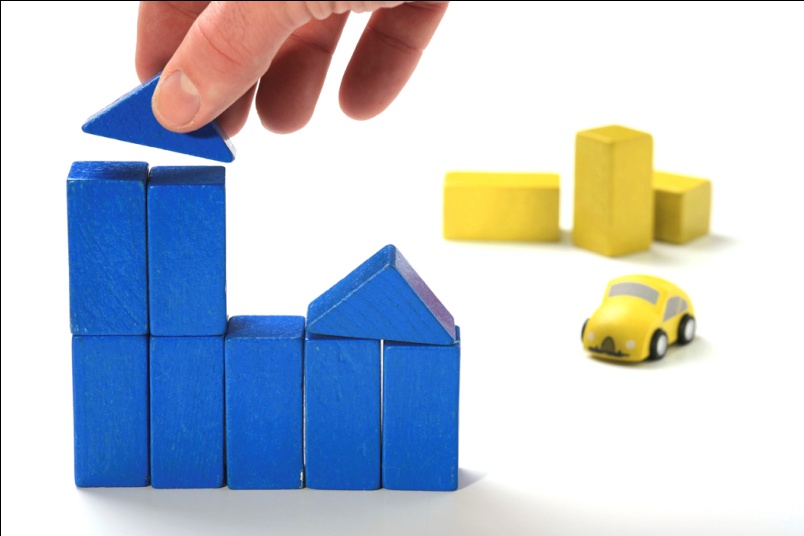 Bauran Pemasaran
(Marketing Mix)
Marketing Mix
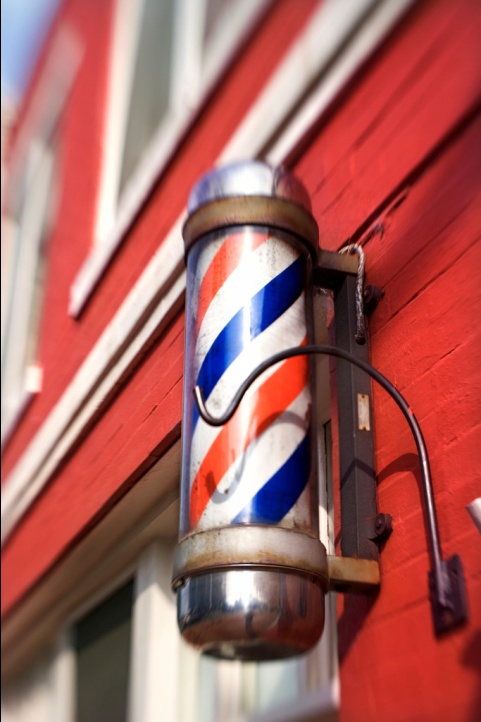 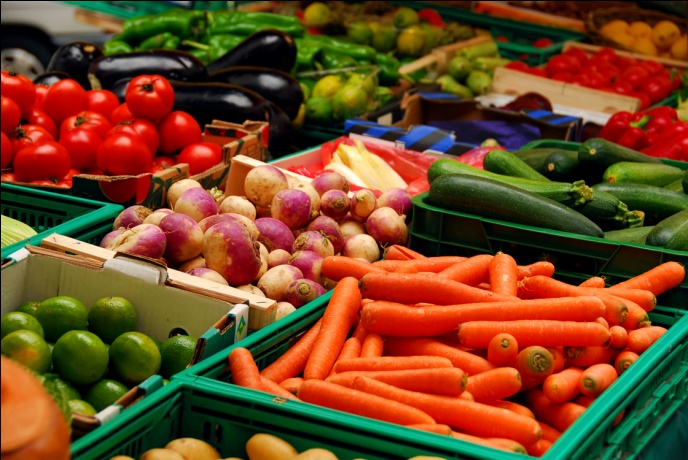 Convenience
Products
Shopping
Products
Specialty
Products
Unsought
Products
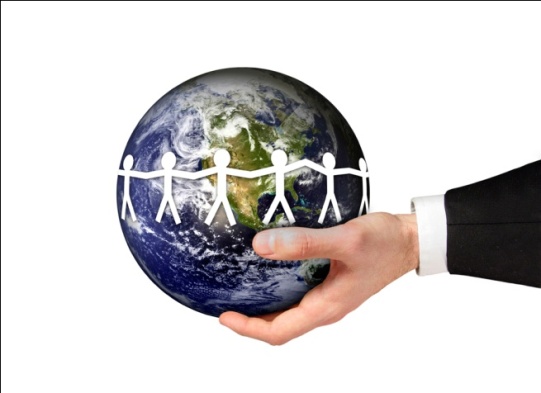 1. Product (Produk)
Adalah sesuatu yang memberikan nilai bagi seseorang yang diperoleh dari pertukaran

Jenis Produk:
Merek (Brand)
Adalah sebuah nama, istilah, simbol, desain, atau kombinasi dari semuanya yang mengidentifikasikan sebuah produk dan membedakan suatu produk terhadap produk pesaing.
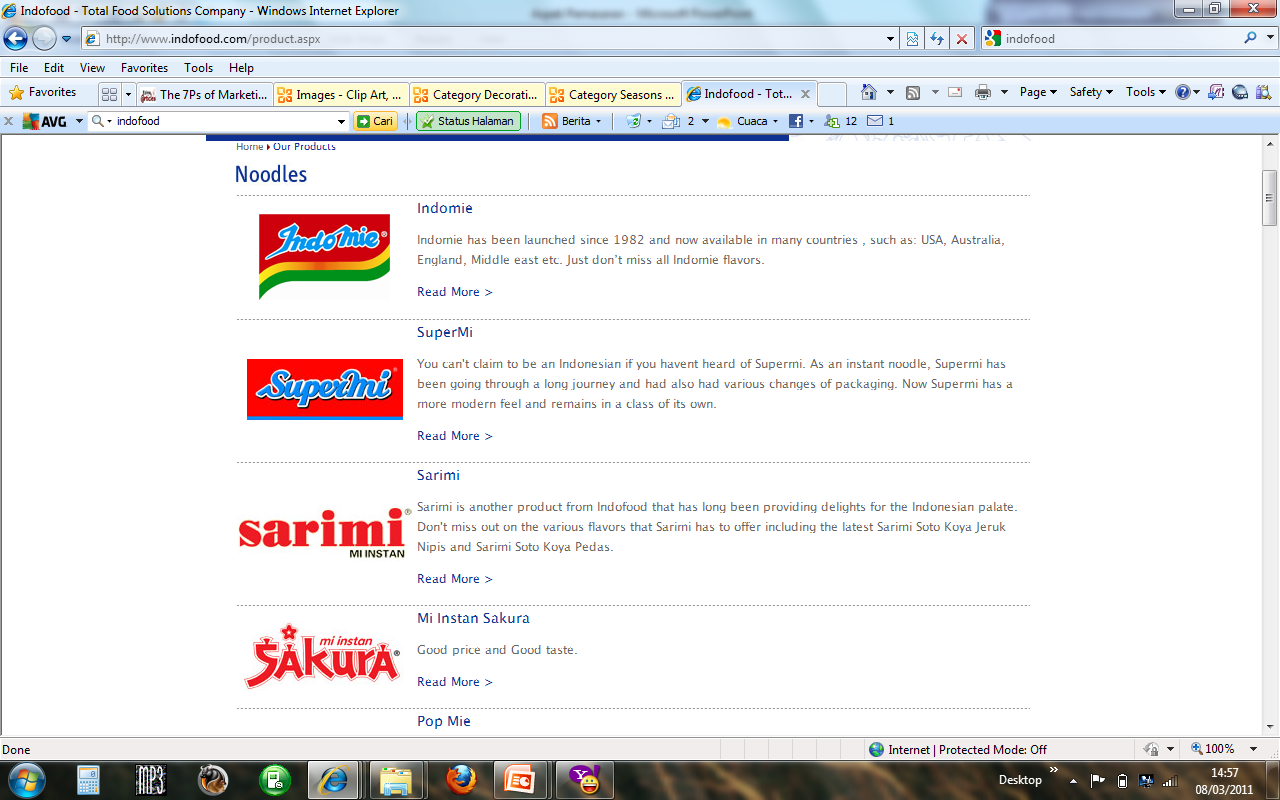 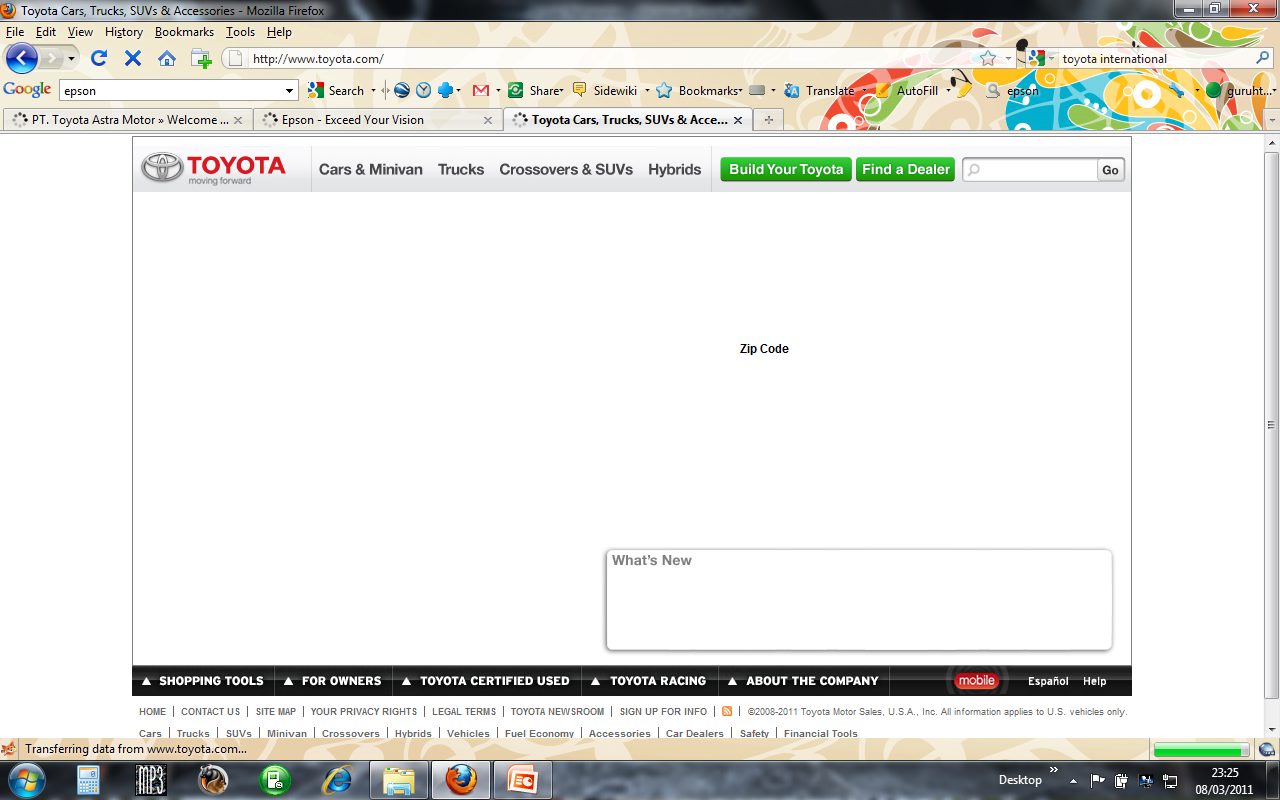 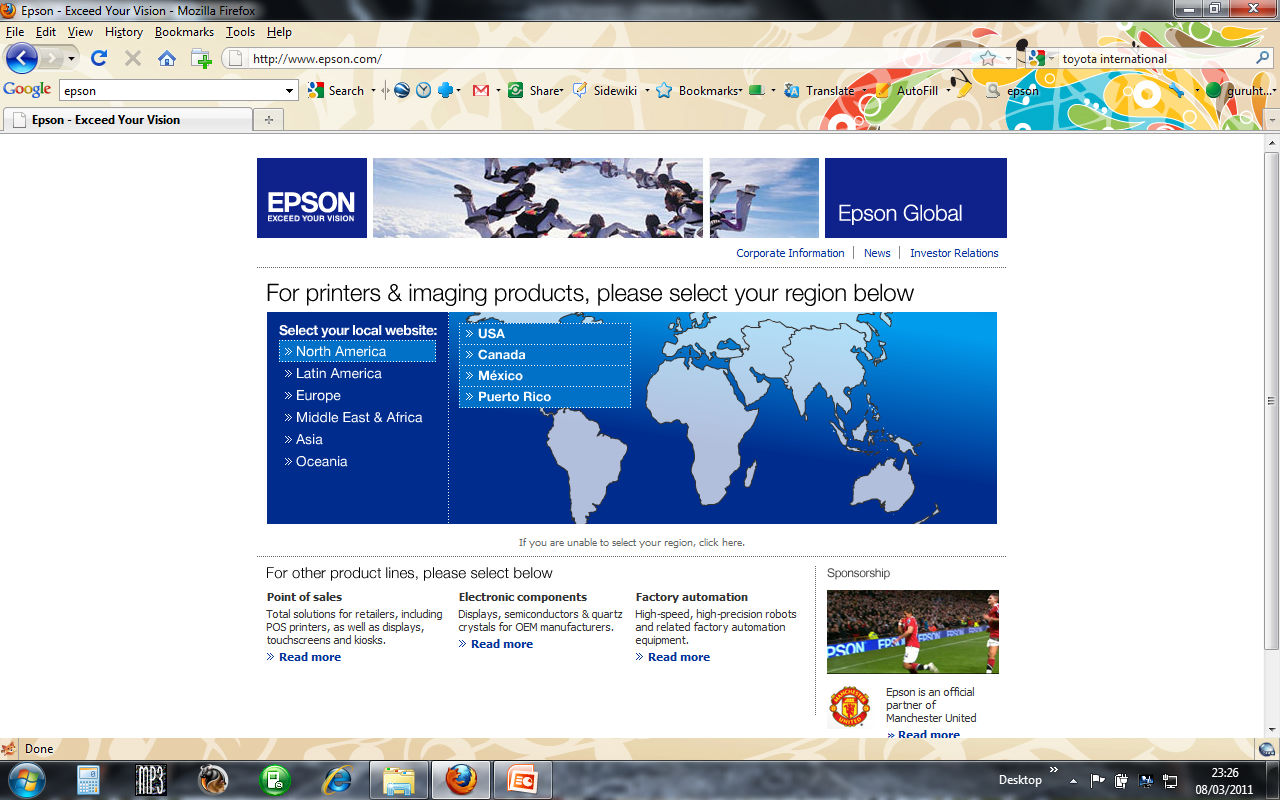 Nama Merek yang Efektif
Mudah diucapkan	
Mudah dikenali dan diingat
Pendek, berbeda, and unik
Menggambarkan produk, peggunaan, dan manfaat
Mempunyai konotasi yang positif
Memperkuat citra produk
Terlindungi secara hukum
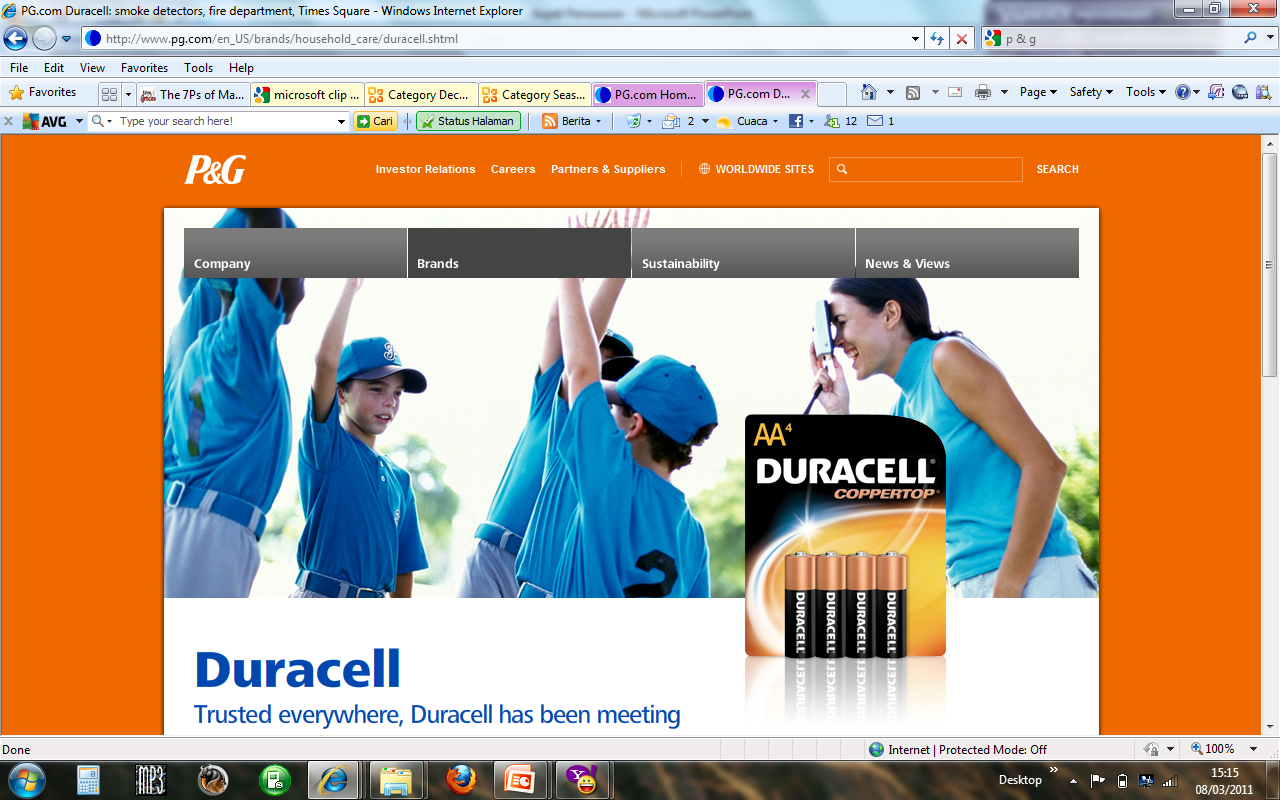 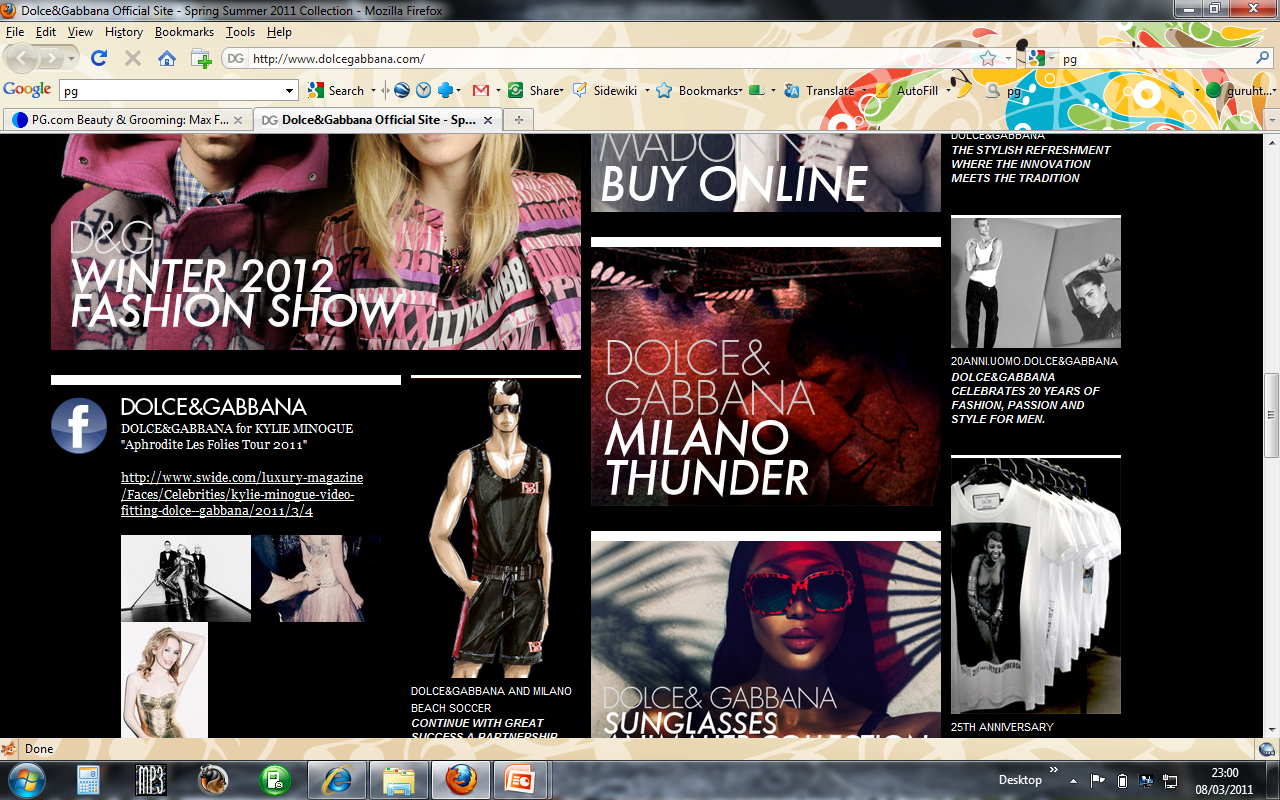 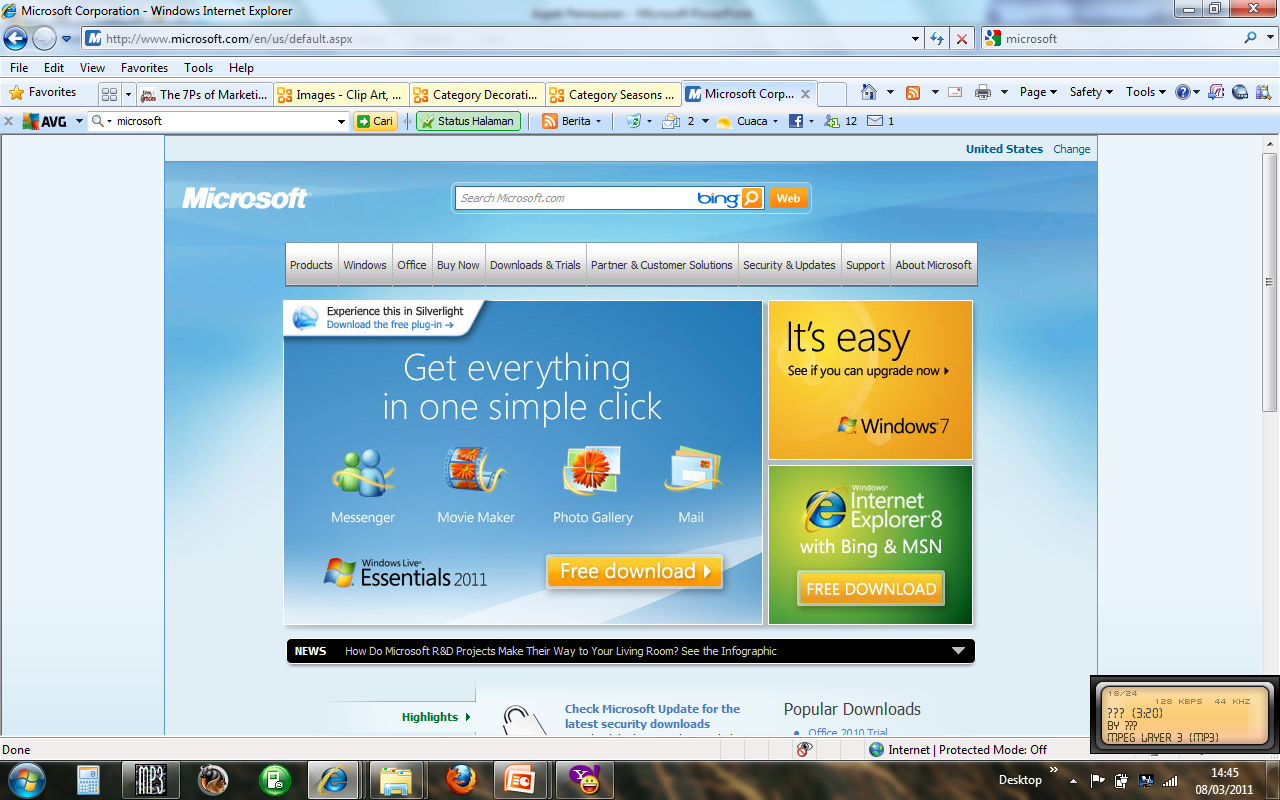 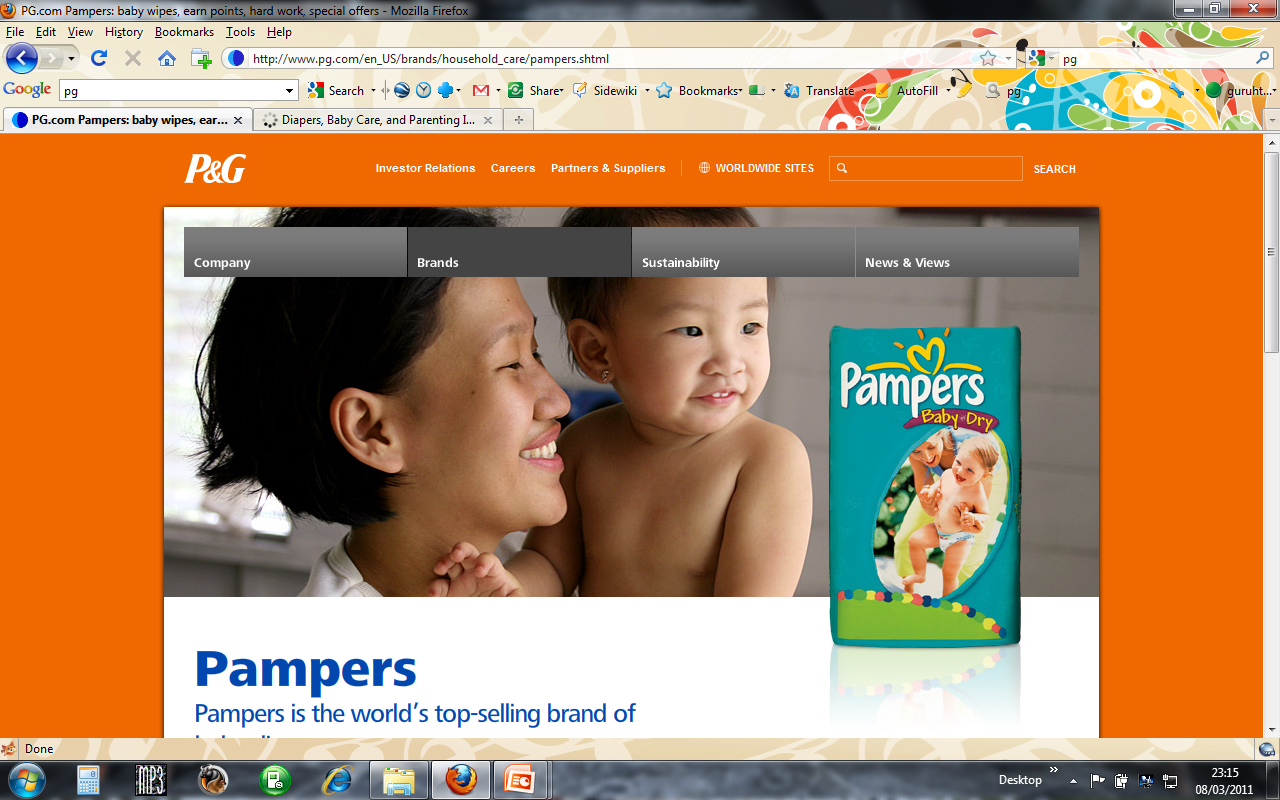 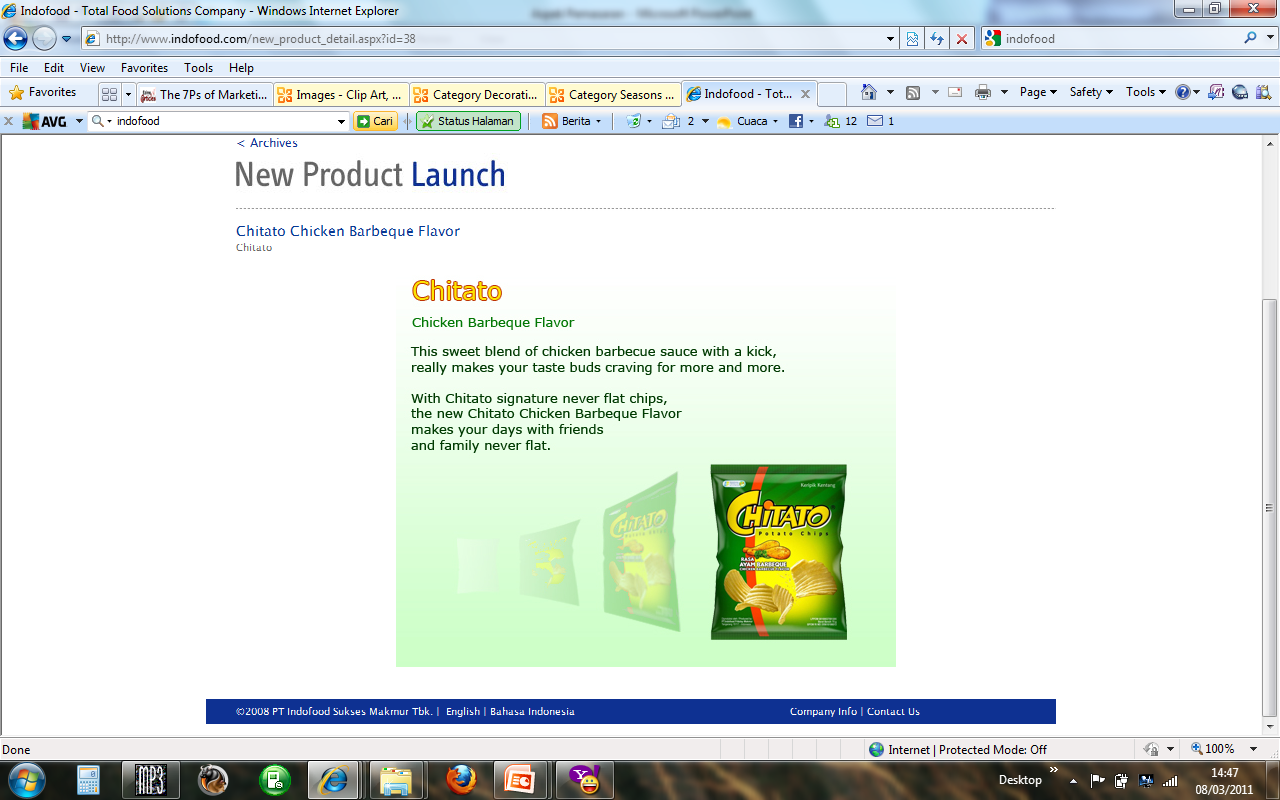 Apa itu harga ?
2. Price (Harga)
Pada penjual...Harga adalah sumber 
pendapatan 
dan laba
Pada Konsumen...Harga adalah biaya 
dari sesuatu
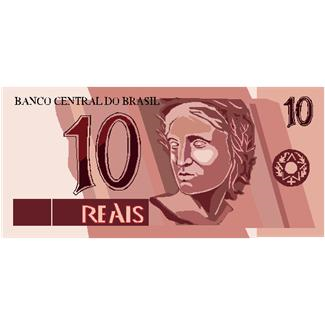 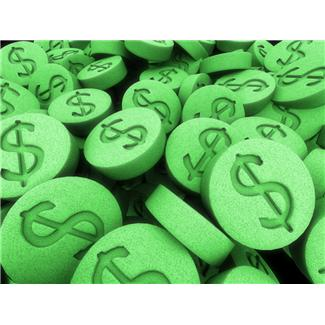 Strategi Harga
Price Skimming
	Perusahaan menetapkan harga tertinggi pada produk baru, biasanya untuk mengembalikan biaya pengembangan.
Penetration Pricing
	Menetapkan harga terendah pada produk baru untuk menarik konsumen dan membangun pangsa pasar.
Status Quo Pricing
	Menetapkan harga yang sama dengan harga yang ditetapkan oleh pesaing.
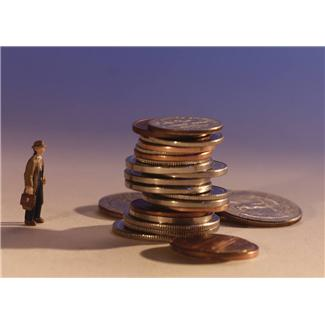 3. Place (Saluran Distribusi/Lokasi)
Serangkaian organisasi yang saling bergantung yang memudahkan pengalihan kepemilikan produk berpindah dari produsen ke konsumen
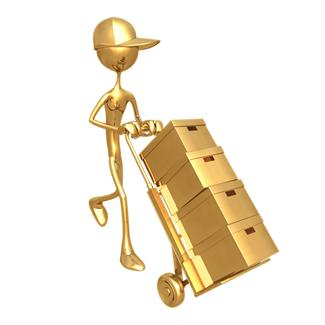 Retailer
Channel
Wholesaler
Channel
Direct
Channel
Agent/Broker
Channel
Producer
Producer
Producer
Producer
Agents orBrokers
Wholesalers
Wholesalers
Retailers
Retailers
Retailers
Consumers
Consumers
Consumers
Consumers
Jenis Saluran Distribusi
Retailer 	        : Pengecer
Wholesalers  : Grosir
31
4. Promotion (Promosi)
Adalah komunikasi yang dilakukan oleh pemasar untuk menginformasikan, membujuk, dan mengingatkan dengan tujuan mempengaruhi opini atau memperoleh respon.
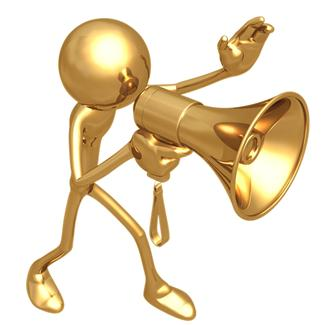 Bauran Promosi (Promotional Mix)
Dalam melakukan promosi, dapat digunakan berbagai cara, antara lain:
Advertising (iklan) : mengiklankan produknya melalui berbagai media iklan, seperti koran, majalah, TV, dll.
Public Relation (PR/humas) : promosi melalui PR agar produk dapat diterima masyarakat.
Personal Selling (penjualan personil) : promosi dengan cara presentasi langsung.
Sales Promotion (promosi penjualan): promosi dengan cara ikut pameran, membagikan sampel.
5. People (Staf)
Merekrut staf yang tepat dan dan memberikan pelatihan secara tepat dalam penyampaian layanan.
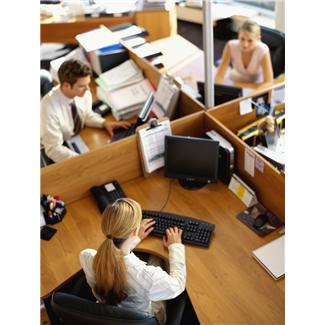 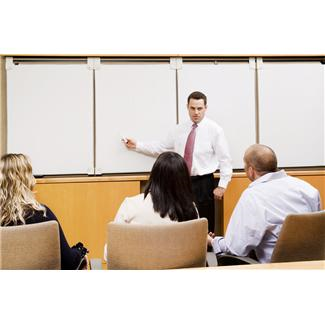 6. Process (Proses)
Sistem yang digunakan untuk membantu perusahaan dalam memberikan layanan

Sebuah pelayanan yang efisien akan menumbuhkan loyalitas konsumen dan kepercayaan perusahaan.
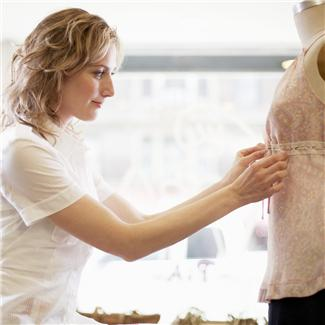 7. Physical Evidence (Bukti Fisik)
Bukti fisik adalah elemen dari bauran pemasaran yang memungkinkan konsumen untuk membuat penilaian terhadap perusahaan, misalnya jika Anda berjalan ke restoran harapan Anda adalah lingkungan, bersih ramah

Konsumen akan membuat persepsi berdasarkan penglihatan mereka dari penyediaan layanan yang akan berdampak pada perusahaan
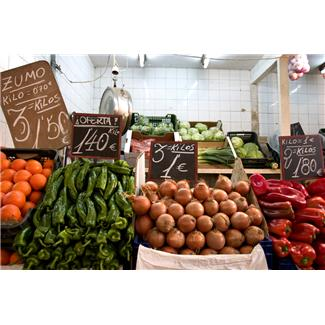 Teşekkür Ederim
Terima Kasih
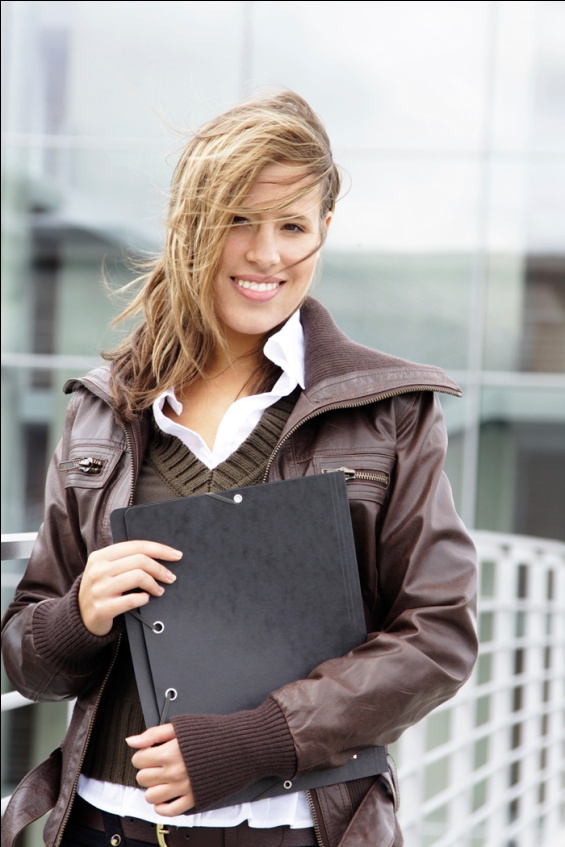 Grazie
Danke
ありがとう
شكرا
Dank U
Thank you
Merci
Sas ef̱charistó̱
Click this !